ДРЕВНИЙ МИР
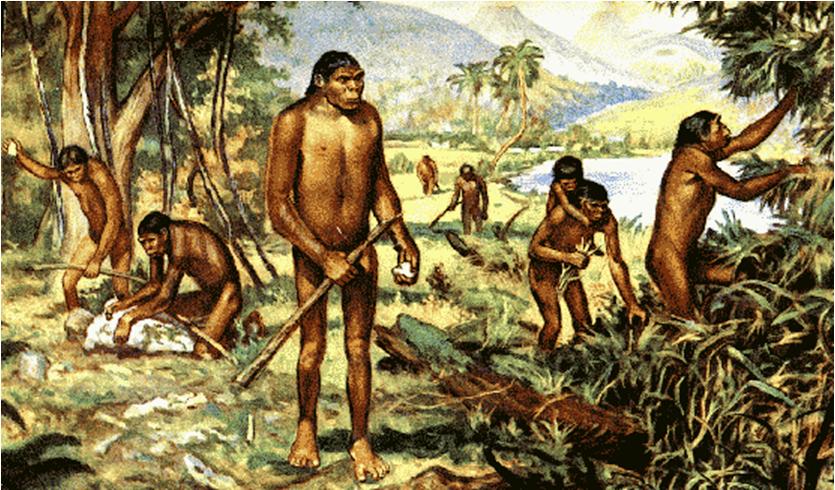 ОРУДИЯ ТРУДА ДРЕВНИХ ЛЮДЕЙ